Развитие сенсорной культуры детей младшего возраста
через различные виды деятельности
Составили
: воспитатель 2 младшей группы
Бульхина Гузаль Рашидовна,
воспитатель 2 младшей группы
Козлова Эльфира Мирфаязовна
Муниципальное бюджетное дошкольное образовательное учреждение
«Центр развития ребёнка – детский сад № 90 «Подсолнушек»
Соблюдая поэтапность сенсорного воспитания, мы включили процесс формирования представлений о сенсорных эталонах в более широкий диапазон деятельности ребёнка. Это:
Игровая
Коммуникативная
Трудовая
Познавательно-исследовательская
Продуктивная
Музыкально-художественная
Чтение художественной литературы
Двигательная
Совместная деятельность
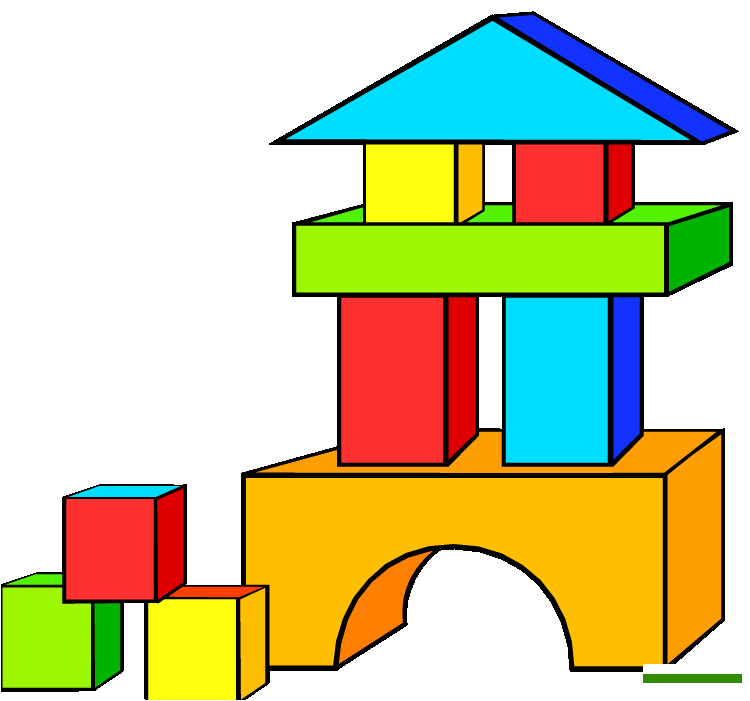 Игра – универсальный способ воспитания и обучения маленького ребёнка.
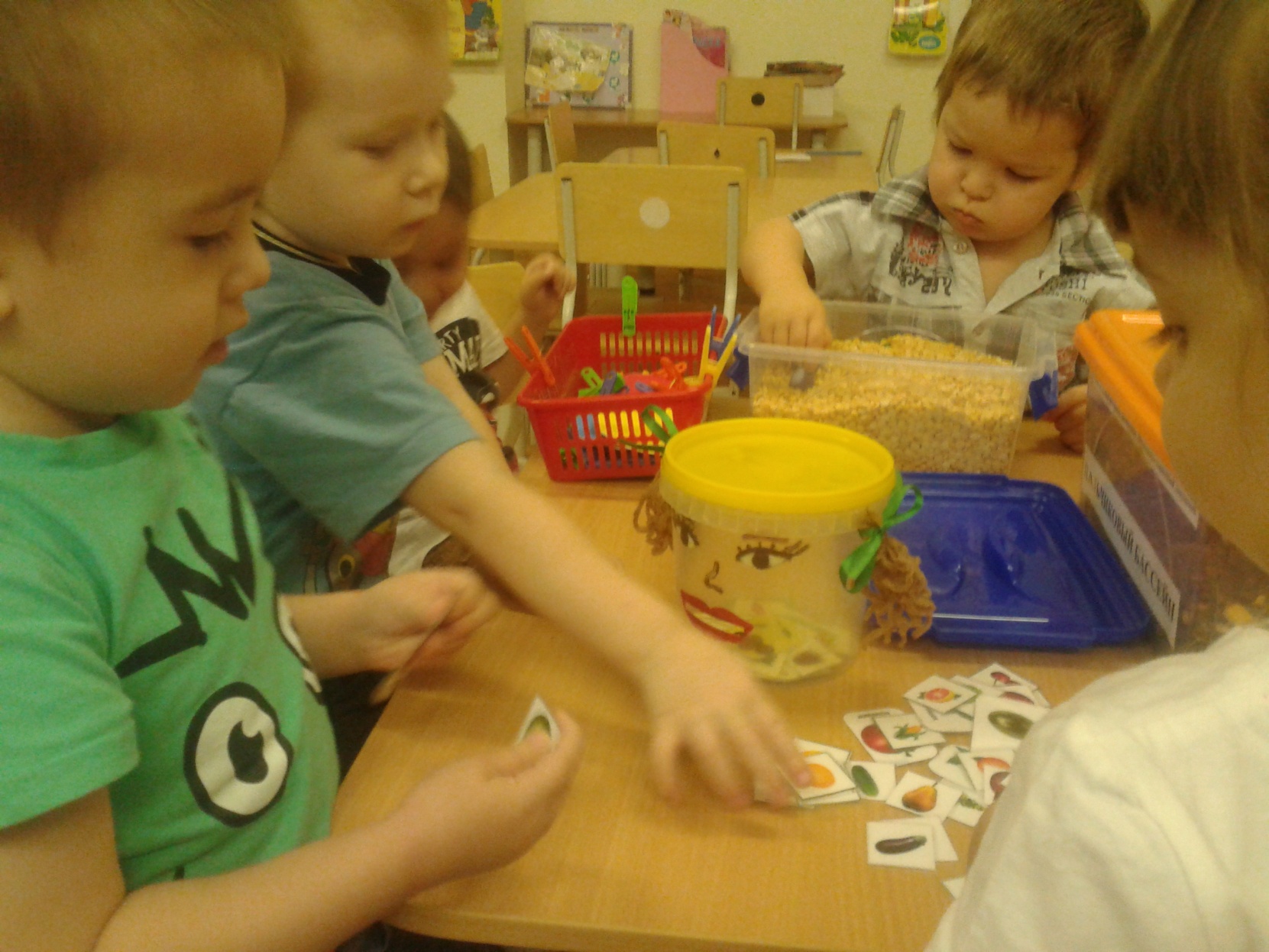 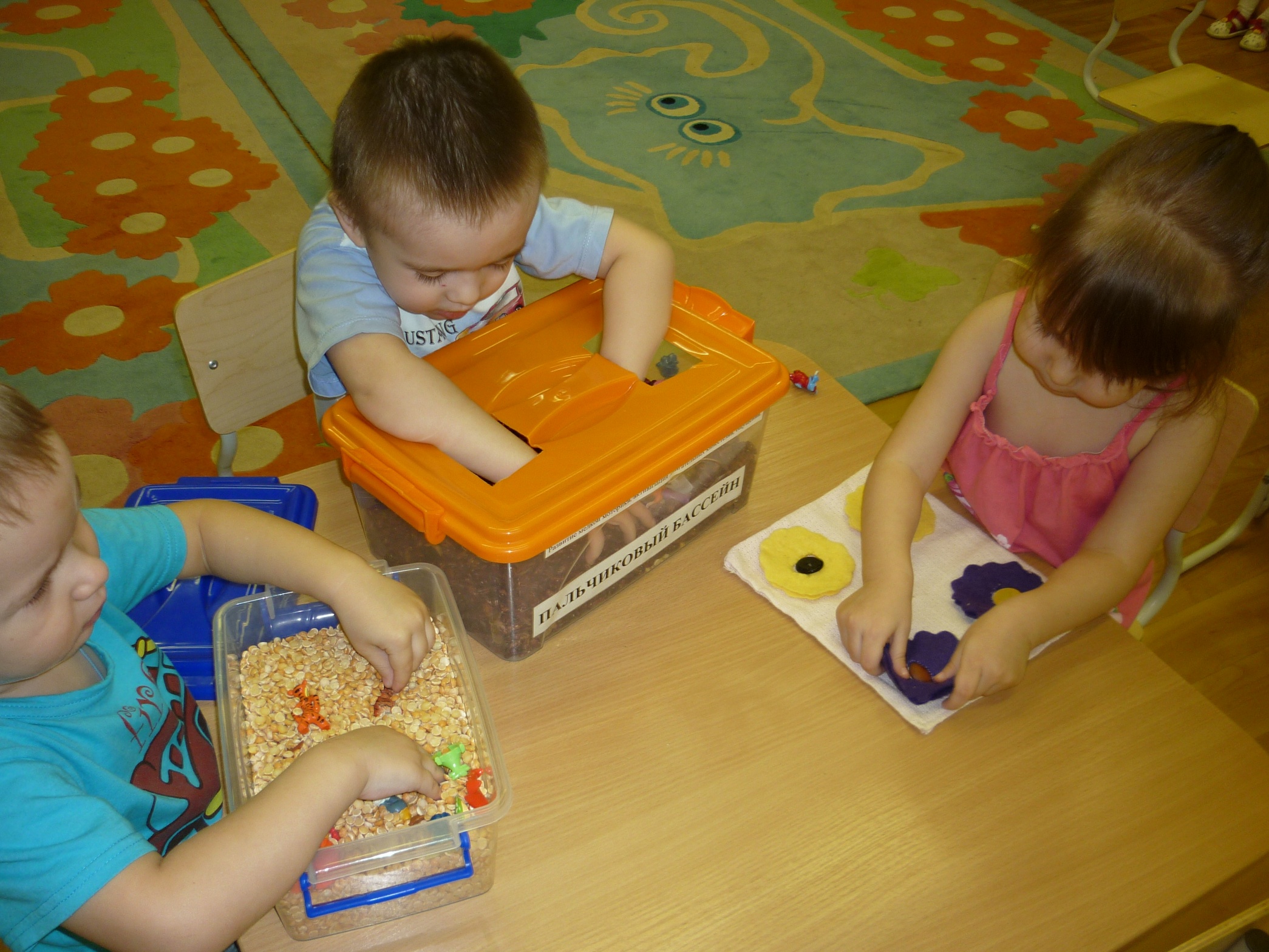 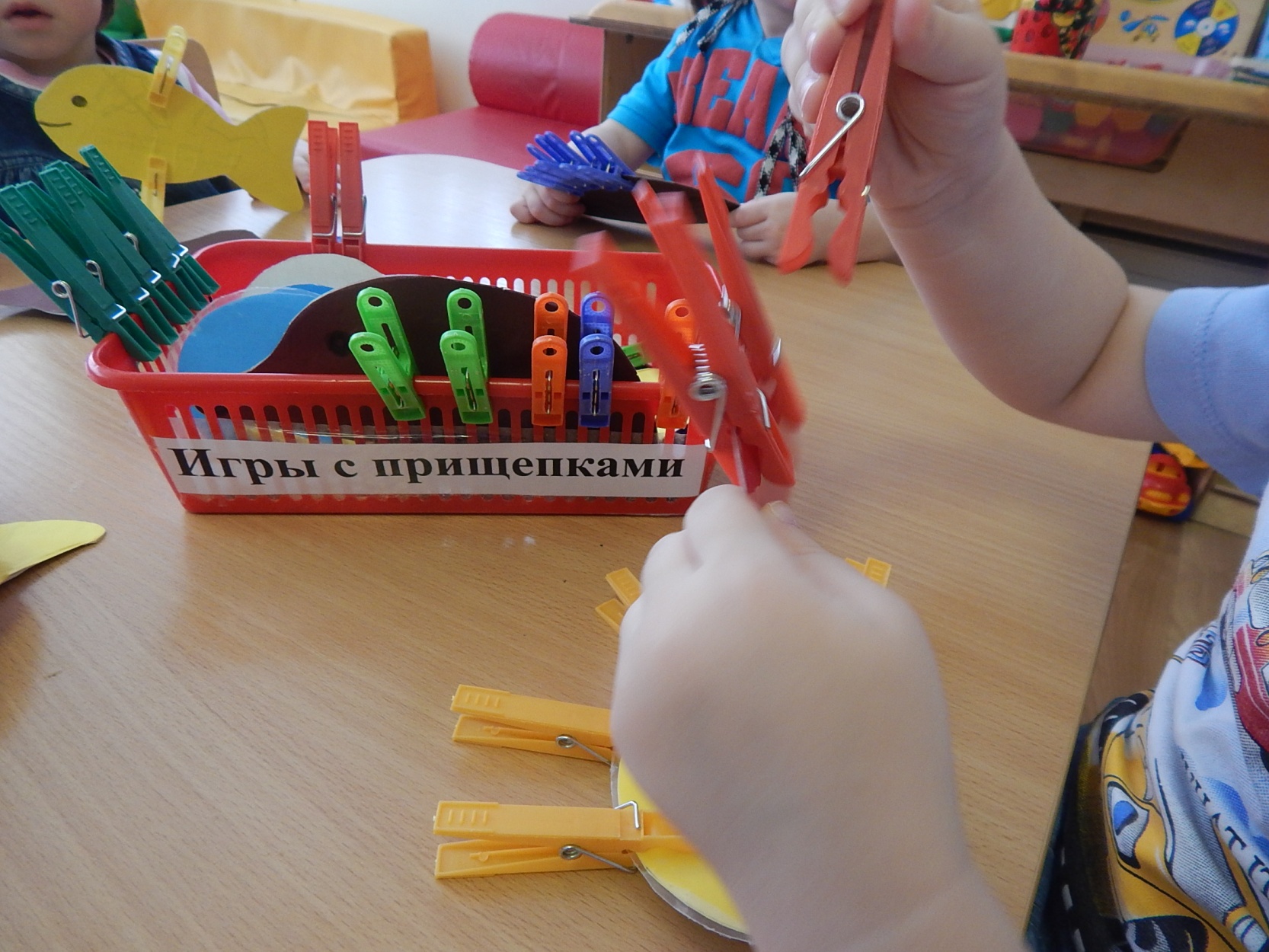 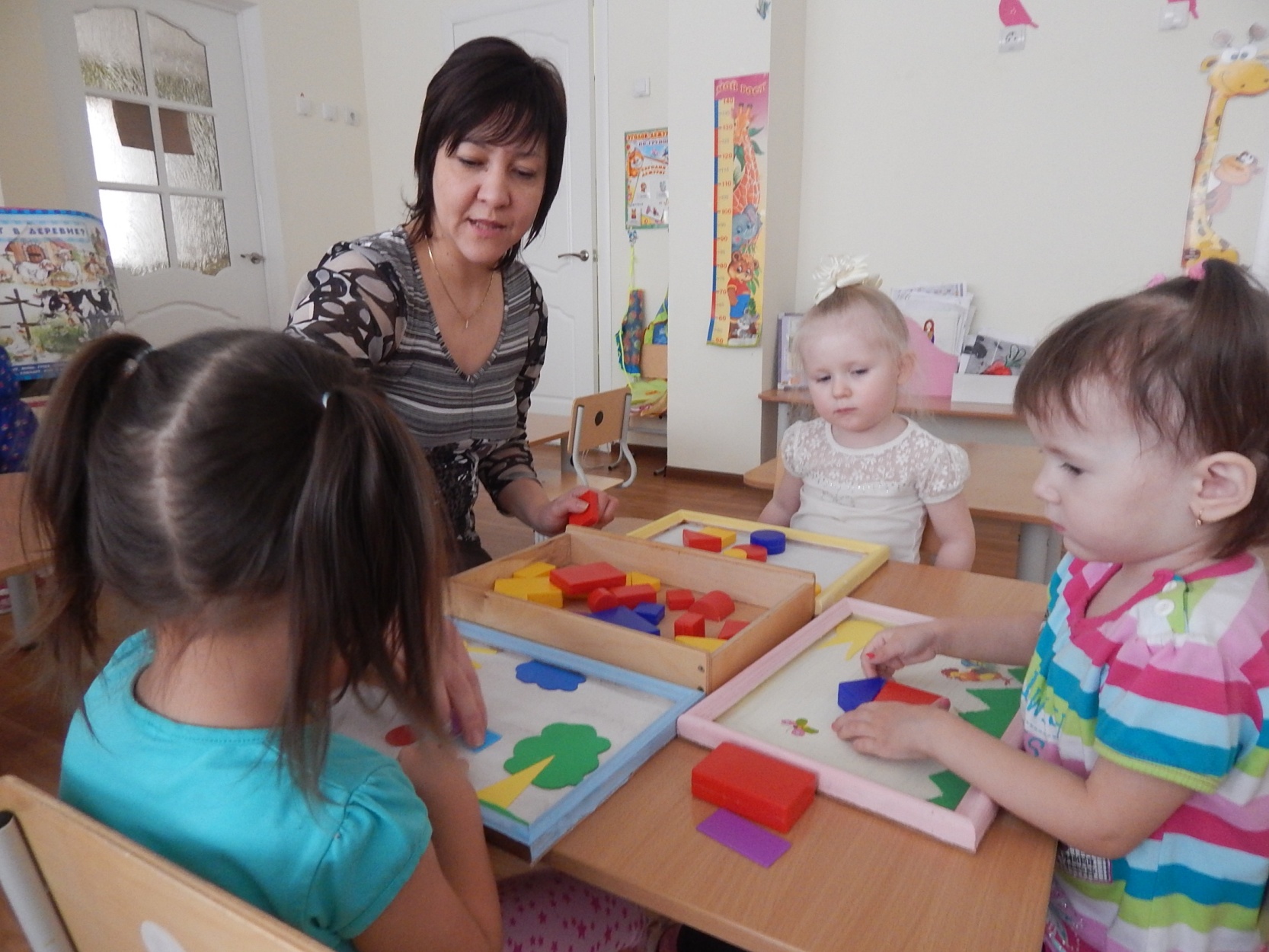 Спасибо за внимание!
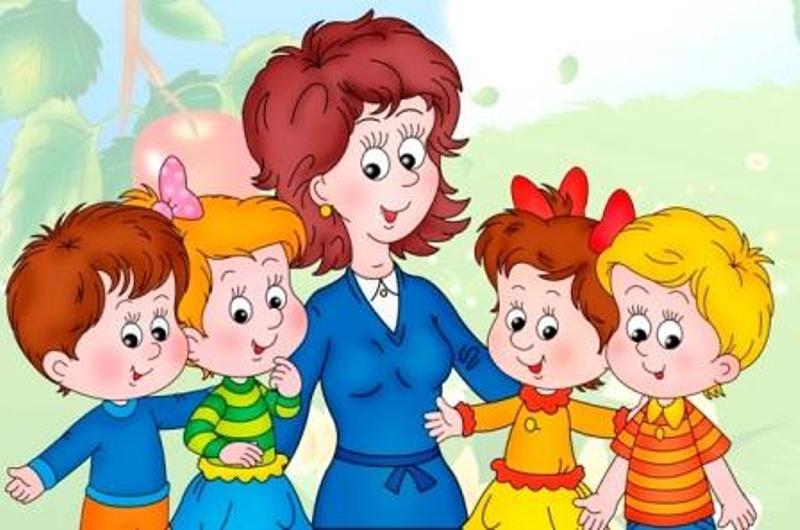